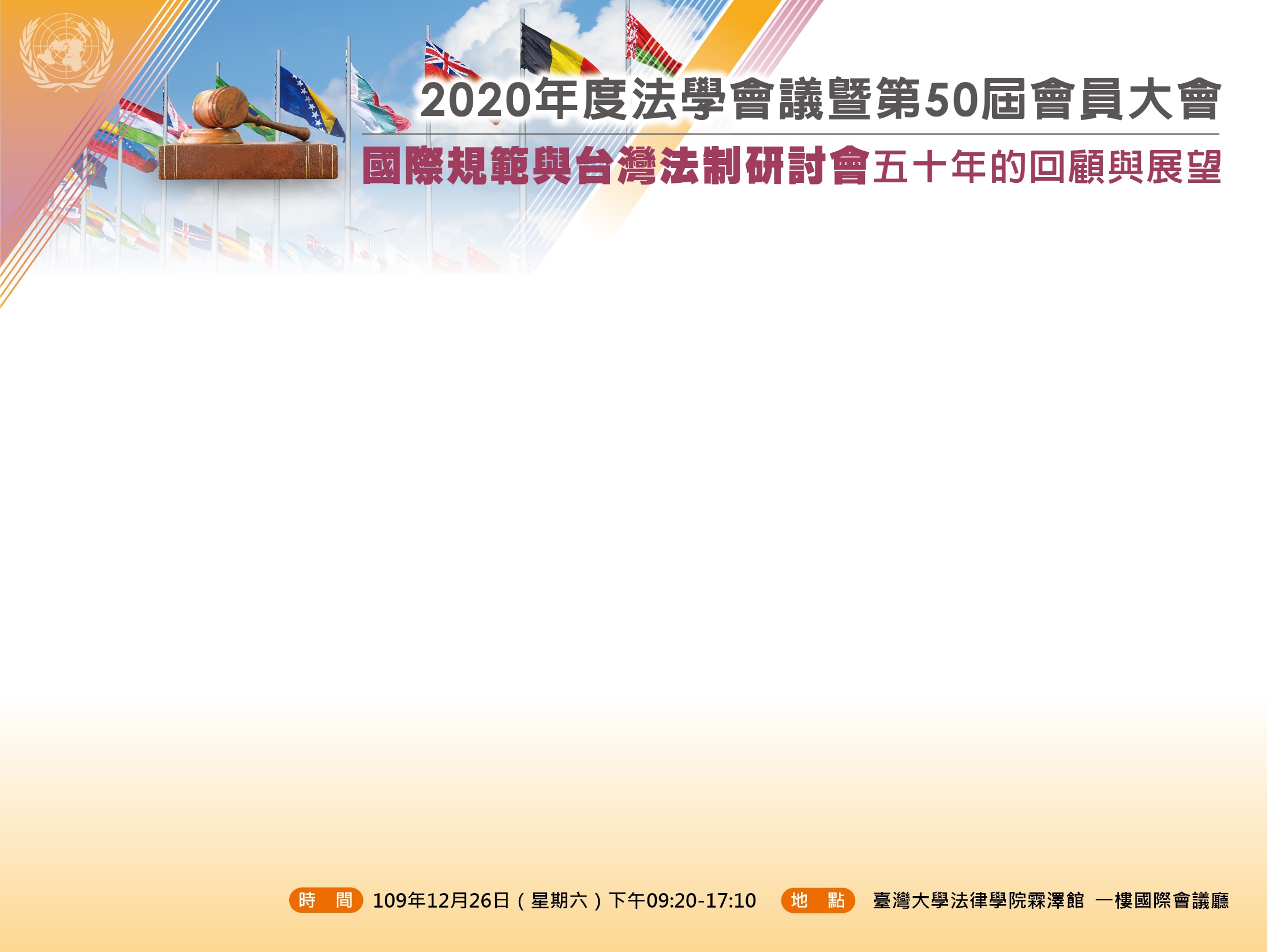 與民主法治同行五十載的台灣法學會Taiwan Law Society: Escorting Democratic Rule of Law for Fifty Years
王泰升
國立臺灣大學講座教授
台灣法學會第41、42屆理事長
一、緒言：一個台灣法律人團體的故事
今年唐獎將「法治獎」頒發給1992年設於孟加拉、2005年設於哥倫比亞、2009年設於黎巴嫩的3個非政府組織，表彰其「在法治基礎嚴峻環境下，取法堅實的學理研究，靈活運用富有創意的司法策略，為爭取正義堅持不懈」。台灣在1991年之前亦「法治基礎嚴峻」，且50年前的1970年12月27日設立的台灣法學會，也以同樣的方式「爭取正義」，並獲得最大獎：所追求的自由民主憲政秩序已在台灣實現。這段經驗應被記憶，以鼓舞世世代代台灣法律人，這是慶祝台灣法學會創會50年的意義所在。
法學會在慶祝創會40年時曾出版《台灣法學會四十年史：自由民主法治的推手》，該書描繪法學會本身從1970年至2010年的組成及活動，在此則作為其「續篇」，透過較具有理論向度的詮釋，說明法學會50年來，對外在台灣的法律發展史上，扮演著什麼樣的角色，並有怎樣的表現。
就像台灣成功的防疫經驗一樣，這個由台灣法律人團體推動自由民主法治的故事，經由比較法律史的考察甚或理論化，可與國際學界分享。
二、在黨國威權統治下推動法治（1970-1980）
（一）黨國監控下集結在野法律人的力量
法學會誕生於國民黨嚴密掌控民間團體的威權統治時代。《中華民國憲法》原有以西方自由憲政主義為基調的國家組織及作用的規範，但兩蔣國民黨政府在欠缺政治上制衡力量底下，經常無視於憲法規範，複製訓政時期「以黨治國」經驗來施行憲法，亦即「以訓政經驗行憲」，故1950年代起在台灣延續訓政時期中國的人民團體「先經黨部許可，而後向政府立案」作法，以方便國民黨掌控人民團體。
在1960年代晚期，有一群具有改革意識的年輕律師，以及一些1965年後從國外留學歸來的台灣第二代法學者，每月聚會研討法律。當時不是國民黨授意的經常性聚會是犯忌，故這群人希望能依法設立一個人民團體。原擬以「中國法學會」為名，國民黨中央黨部以該名稱已有人使用，希望撤回申請。於是為了能合法設立而更名為「中國比較法學會」，且由與國民黨關係良好的成員，保證係純粹法律、不涉及政治的團體，中央黨部才點頭，其後到內政部即順利設立成功了。
國民黨政權在一定程度內也強調形式上合法，實際上卻如訓政時期般不全然受法拘束，此時最可能持反對意見者，即具法律專業的異議人士，故對下述創會時的法學會存有戒心。
創會成員的特色：1.年輕（平均年齡33.3歲）、高學歷（碩、博士占6成）→對戰後歐美強調民主、人權的理念有相當的了解及堅持。2.國民黨籍占少數（35％）→批評威權統治之可能性大。3.多數為本省人（70.8％，與當時北律剛好相反）→在「外省人掌握中央層級的政治與法律、本省人僅能參與地方事務」的族群政治下，顯得相當敏感。
威權統治時期國民黨政權曾對人民進行「監控」，依目前徵集的政治檔案可知，係由國民黨秘書長在其中央黨部，主持跨黨、政、情治機關的專案會議，確立處置陳菊的方式。
當時的法學會可能亦被監控。1976年法學會春季聯誼會律師會員與司法官會員一起喝酒情景，遭照相後提出密告，以致司法行政部要求司法官退會，從超高的照相技術及後續的調查行動，可推測調查局為之。且當時的台灣高等法院院長曾告誡某會員：法學會「有問題」，「現在台北地檢處檢察官正在進行調查，聽說有政治目的」
在黨國威權統治底下，法學會於第4屆改採理事長制，即由既是國民黨籍、又屬外省族群的台大法律系呂光教授，擔任第1任的理事長，以發揮「保護傘」的作用。
也因此在1970年代所辦學術活動，集中於探究私法領域或司法實務相關者；由於憲法議題即等於「政治問題」，故「敬而遠之」，直到70年代晚期稍異。
法學會經第1個十年的運作，已確立其為律師與學者為主，由自由派法律人主導的人民團體。但仍遠離政治活動，以求自保。
（二）從事法治奠基工程且投入法庭抗爭
力求自保實為「能夠做點事」：推展平民法律服務、國際上成為代表台灣的法律人團體、發行法學刊物。
1979年美麗島事件發生，仍勇於以個人名義，援助政治異議人士，在法庭上對抗威權國家。且藉公開審判及新聞媒體報導的機會，讓長期被蒙蔽的公眾，明白威權國家的動員戡亂體制之不當，造就其後1980年代政治反對運動的蓬勃發展。其在台灣史上的意義，如同日治下1920年代台灣議會事件（俗稱治警事件）中，透過在法庭闡釋應由台灣人民選出議員組成台灣議會，而感召更多人投入政治運動。
三、透過法學上批判引領國家邁向自由民主法治（1981-2000）
（一）在威權法治下發揮「木馬效應」的行動者
威權國家以法治為工具而為政府治理時，所須培育的法律專業人員，是否像「木馬」般促成威權走向民主，各國不同，台灣則是成功的例子。法學會透過1980及90年代的批判及引領，成為催生該木馬效應的行動者之一。
正是法學會成員的素養與能力，讓法學會有機會成為「木馬」。按1980年代新入會者，過半是大多在大學法律系受自由民主理念薰陶的新進律師、女性與外省族群所占比率已增、80年代5位理事長中4位任教於具有自由學風的台大法律系。1990年代新入會者，則學者激增，且來自各校，此時學界主流已趨向自由民主的法學理論。
在1980年代前期威權的政治氛圍下，台灣人欲直接批判政府仍需冒極大的風險，因此法學會仍謹慎地從學理及比較法的角度切入批判，然已透過外國人之口，達到批判政府的目的。
李鴻禧教授曾直言：「辦『中美德日議會制度之比較研究討論會』的目的，則是為了討論報禁、黨禁」。 國民黨政府會派人前來「溝通」（意在施壓），但由於受邀來訪者都是國際上受敬重的學者，故為了顧及國際形象也不敢阻擾這些活動。不過在人人「心中有個小警總」的年代，仍有些會員因這些批判政府的活動而淡出學會。
法學會能發揮木馬效應，因有兩個因素的配合：1.形式上有一部抄襲自歐美的自由主義憲法，使外國學者所講的立法例、判決例或學說，因同屬自由民主憲政體制而得為本國的立法、司法或學說所仿效。2.國民黨政府需美國等國際力量的支持，故不能不擺出一個民主國家的門面。
不過，台灣法學發展也為此付出代價。威權時代的法學者贊同的，可能是某外國法或理論欲實現的利益衡量或價值判斷，但倘若該實踐評價不符合威權政府的立場，則明白表露立場，即挑戰威權統治、觸犯「反政府」的禁忌。為了避威權政府之鋒刃，乃將歐美日本等外國的法學理論、法規範、法釋義等「去脈絡」、而定義為「先進」，以隱藏自我的實踐評價。惟一旦形成了一概將外國法「先進化」，而本國法自居「落伍」的學風，則可能陷入思想文化上的「自我殖民」。
（二）聯合其他改革團體以專業引領法治
法學會基本上是順應時代變遷，設定契合當時需要的法學議題，而透過學術研討以規劃法制藍圖。 學會在1980年代一開始，就揭示從「與政治切割」轉向「學術報國」。待1987年解嚴而朝向自由化法制前進，年會的研討會即改為：在特定主題下，分別從數個法學領域的觀點來論述，以更貼近人民法律生活。1990年代邁向民主化的1991年終止動員戡亂，以及6次修憲，使得此時學術活動的主題，最多的是涉及法律與政治者，與1970年代恰好相反。
至1990年代晚期，嘗試挑戰黨國威權統治重要支柱的國民黨黨產及黨營事業，以及象徵威權統治者強力鎮壓的美麗島事件軍法大審的法律正當性。
法學會在1990年代，已成為台灣最大的綜合型法學團體。因會員幹部以學者居多，其通常在各校法律系所任教或亦為各專業型學會成員，故法學會經常與各法律系所或專業型學會合辦學術活動。
亦與法界的職業團體（如北律）、社會運動團體進行深度的合作，包括1997年首次走上街頭遊行，見證自由民主法治社會已在1990年代台灣實現了。
參與社會運動時，法學會仍堅持法治的理念，故成為眾多民間團體在法律面向的意見領袖與最佳幫手。
1990年代也強化與民主化後的台灣政府及相關業界的合作與交流，使沈浸於外國法學理論的學者與其一起探究法律問題，以營造法學在地化的契機。
法學會作為人民團體的領頭羊，在行政爭訟失敗後透過大法官解釋第479號，為自己正名為「台灣法學會」、也為大家爭取到社團的命名自由。1970年創會時名稱曾受黨國干涉，當時選擇隱忍，以進行體制內改革，經20餘年努力和等待，終於1990年代一擊中的。法學會確實是植入威權體制的「木馬」。
四、為深化自由民主憲政秩序而努力不懈（2001-2020）
（一）融會貫通國際與在地法律經驗以精進法學
2000年的政黨輪替終結國民黨在台灣55年的一黨執政，且2008年及2016年均發生執政黨更替，故台灣確實已成為民主國家，但從2000年代到2010年代，如何深化自由民主憲政的觀念，依然是台灣社會的重要課題。於今老而彌堅的法學會，仍鬥志昂揚地追求1970年創會時所設定的兩大目標：「精進法學」和「弘揚法治」。
進入2000年代後，法學會所辦活動依然學術類多於社會運動類。這些學術活動以合辦居多，議題遍及法學各領域，且有不少國際學術研討會。經1990年代開啟的法學在地化，此時已可將根據台灣經驗產出的法學論述，與立足於外國經驗的法學理論相互比較，從而肯認、精緻化台灣的自由民主憲政秩序。
獨自舉辦的年度法學會議，於2002年曾改為：不設年會主題、由數領域自選主題，並期盼能「凝聚或形塑法學見解」；惟法學會主要由自由派之學者及律師組成，理念不同或多數司法界的法律人鮮少參與，故不易凝聚共識。2010年代仍經常採單一主題。
（二）結合學術與社運以弘揚法治
進入2000年代後，在多元、眾聲喧嘩的台灣，法學會經常本於法學的專業，與友好社團共組聯盟，以在民主國家作為一個公民團體，監督由不同政黨組成之政府部門的政策及作為，例如在民進黨及國民黨執政時期，均嚴詞批判集遊法。
2000年代因政局變動而憲法爭議頻生，法學會曾以學術活動熱烈討論憲政改革議題，並搭配上述社會運動模式。惟台灣的憲改涉及國際因素，且國內亦尚無共識，故實非法學會所能輕易撼動；雖然法學會對此仍持續發聲，但不急於收成。
就司法改革議題，法學會從2000年代迄今一直是倡議者、推動者，但除法律扶助制度外，對於司改的實質內涵，如現行法官法及國民法官法，乃各方角力及相互妥協的結果，非法學會所能主導。
法學會從1990年代晚期，即指摘國民黨黨產與黨營事業已妨害民主政黨的公平競爭，但以特別立法加以處置的契機直到2016年才浮現。一如在社會運動中堅持法治觀點，法學會亦強調以法學上「實質法治國」、台灣實證憲法上「自由民主憲政秩序」，具體化源自國際的「轉型正義」理念，使其成為可在立法、司法上操作的概念。此項見解已出現於2016年7月的黨產條例、2017年12月的促轉條例、2020年8月的大法官釋字793號解釋。
五、結語：因民主法治不彰而生，為民主法治永續而戰
跟隨台灣社會的發展，法學會已走過激情而絢麗的歲月，正穩健持續地在自始所追求的正常民主國家中，作為一個公民團體，積極宣揚自己的信念。老而彌堅的法學會將邀集更多有志之士，一本在台灣實踐法治的初衷，呼籲台灣人民應以自由民主憲政秩序作為國家認同，在自由、民主底下，共享法治的秩序。
感謝聆聽，敬請指教